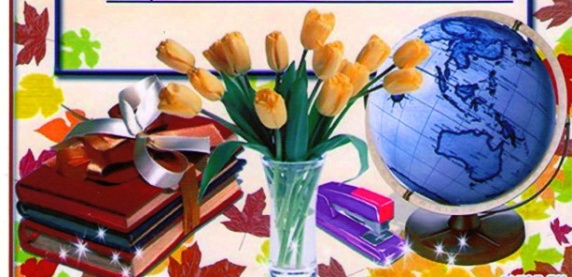 Яким я бачу сучасний урок біології
Матеріали з досвіду роботи вчителя біології
Онищук Лариси Василівни
Онищук Лариса Василівна
Педагогічне кредо
Не втрачай свій час у марній боротьбі за досконалістю, просто прагніть робити все якнайкраще.
Тема самоосвіти
Організація пізнавальної діяльності учнів на уроках біології шляхом використання елементів сучасних інноваційних технологій
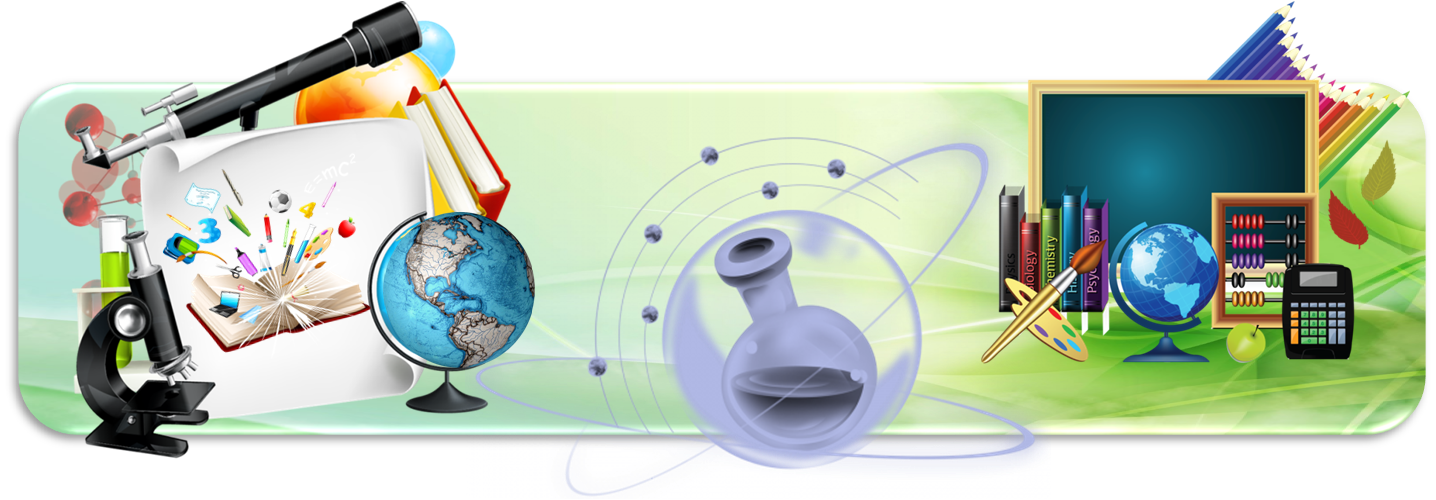 Портрет  автора
Дата народження: 11 червня 1983 року
Освіта:  вища, у 2012 році закінчила Кременецький обласний 
гуманітарно – педагогічний інститут ім. Тараса Шевченка
Спеціальність: Викладач біології; вчитель біології, валеології та 
основ екології; організатор валеологічної служби у дошкільних, 
шкільних та  реабілітаційних закладах освіти
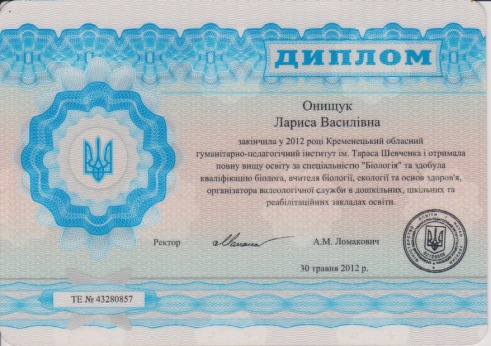 Місце роботи: Пісниківська загальноосвітня школа 
			І – ІІ ступенів
Посада: вчитель біології, основ здоров’я та хімії
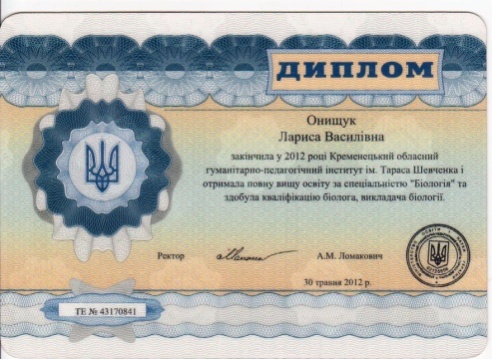 Стаж роботи: 13 років
Категорія: ІІ
Сучасна школа
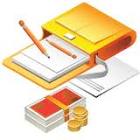 повинна допомогти учням відчувати себе:
впевненими на ринку праці,
вміти адаптуватися до соціальних змін і криз у суспільстві, 
бути психологічно стійкими, 
розвивати здатність до самоорганізації.
Необхідно навчити дитину
освоювати, перетворювати, використовувати в практичній діяльності величезні масиви інформації;
організувати процес навчання так, щоб дитина активно, з цікавістю і захопленням працювала на уроці, бачила плоди своєї праці і могла їх оцінити.
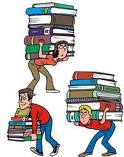 Чому діти не завжди із задоволенням ідуть у школу? Причин може бути багато, але одна з них «нудно», «нецікаво». Учня необхідно зацікавити. Як цього досягти?
У класі сидять діти з різними здібностями і талантами. І переді мною встало непросте завдання – розкрити їх і розвинути. Вже в процесі роботи я зрозуміла, що завдання вчителя навчити думати.
Мета інновацій
Механічне    засвоєння знань
Самостійне здобування знань
Сучасні форми навчання біології повинні забезпечити не лише засвоєння глибоких і міцних знань учнями,                            а й сформувати у них вміння і навички самостійно здобувати нові знання, розвивати творче мислення                      і пізнавальну активність.
Для кращого засвоєння навчального матеріалу необхідно використовувати спеціальні прийоми, які направлені на організацію інтересу та уваги. Велике значення при цьому має новизна повідомлення, вміння організувати роботу школярів, використання різних варіантів проведення                  уроків біології, тематичного контролю знань учнів.
Для використання ІКТ використовується програмне забезпечення:
-    Текстовий редактор MS Word.
-    Табличний процесор MS Excel.
-    Система створення презентацій Power Point.
-    Програма для роботи з електронною поштою, власним розкладом, контактами і завданнями Microsoft Outlook.
Особливості уроку з використанням ІКТ
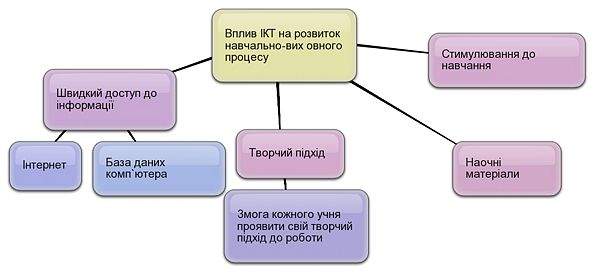 Використання ІКТ на уроках біології дозволяє:
інтенсифікувати діяльність вчителя і школяра;
підвищити якість навчання предмета; 
відобразити істотні боки біологічних об’єктів, 
висунути на передній план найбільш важливі (з точки зору навчальних цілей і завдань) характеристики досліджуваних об’єктів і явищ природи.
Переваги мультимедійних технологій, в порівнянні з традиційними:
наочне подання матеріалу, 
можливість ефективної перевірки знань, 
розмаїття організаційних форм у роботі учнів і методичних прийомів у роботі вчителя. 
мультимедійні анімаційні моделі дозволяють сформувати у свідомості учня цілісну картину біологічного процесу, 
формувати базові знання про принципи функціонування і структуру біологічних систем, про взаємозв’язки між біологічними системами та середовищем; 
інтерактивні моделі дають можливість самостійно «конструювати» біологічні процеси, виправляти свої помилки, самонавчатися, 
оволодівання методологією наукового пізнання світу та формування основи здорового способу життя.
Не секрет, що викладання біології пов’язане з використанням великого обсягу інформації, що робить застосування комп’ютерної техніки та творчих задач особливо ефективним як і для вчителя так і для учнів.
Підготовка та проведення уроків біології з використанням ІКТ
Інформаційні технології створюють рівні умови для самовираження та самоствердження учнів
.
Застосування мультимедіа дозволяє 
об’єднати текст, звук, графічне зображення, відео, флеш-анімації, 
дає можливість дуже швидко опрацювати інформацію у вигляді таблиць, схем, діаграм, 
визначити залежність між різними об’єктами і явищами, будовою та функціями.
Персональний комп'ютер - універсальний навчальний засіб, який може бути з успіхом використаний на  різних за змістом і організацією навчальних заняттях.
Завдання застосування комп'ютера в навчанні:

- забезпечення зворотного зв’язку в процесі навчання;
- забезпечення індивідуалізації навчального процесу;
- підвищення наочності навчального процесу;
- пошук інформації з найширших джерел;
- моделювання досліджуваних процесів або явищ;
- організація колективної та групової роботи.
За метою та завданнями навчальні комп'ютерні програми поділяються на
ілюструючі, 
 ті,що консультують,
 програми-тренажери, 
 програми навчального контролю та ін.
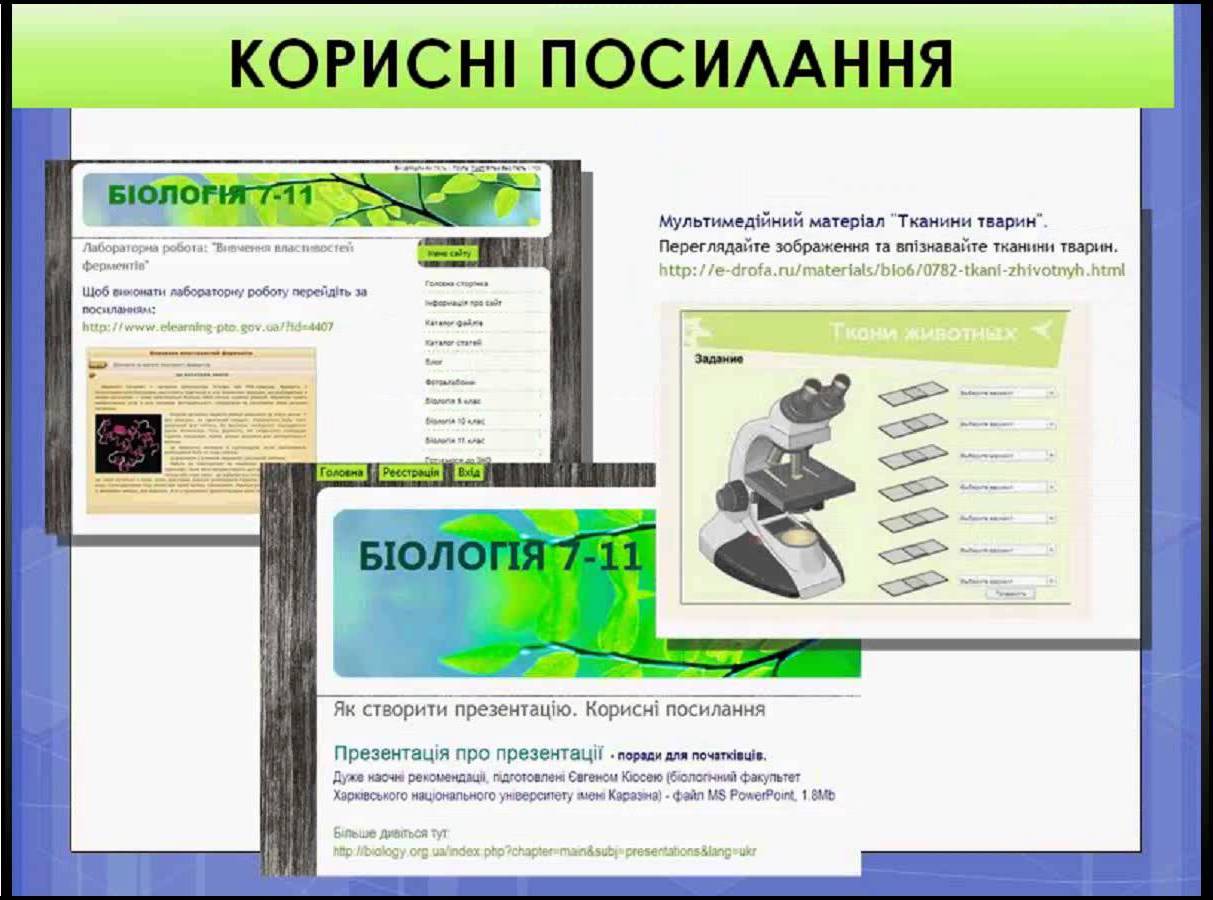 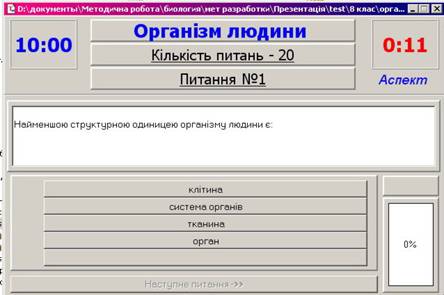 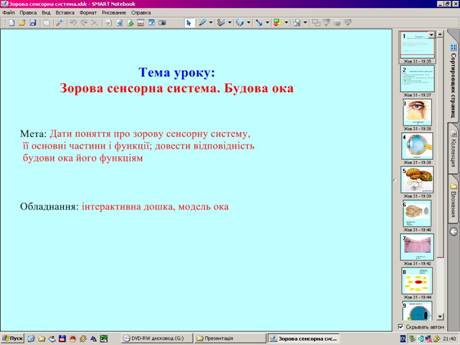 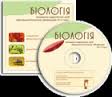 Easy School Book — всі уроки в одній електронній книзі
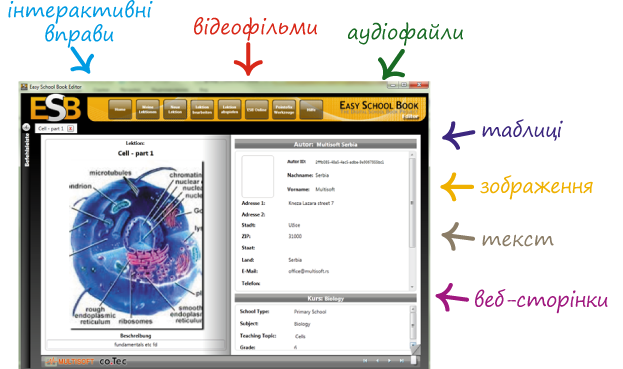 Велику роль у засвоєнні понять,                   умінь і навичок відіграє особистий пізнавальний досвід учня,                                                                появі та розвитку якого сприяють практичні мультимедійні роботи.
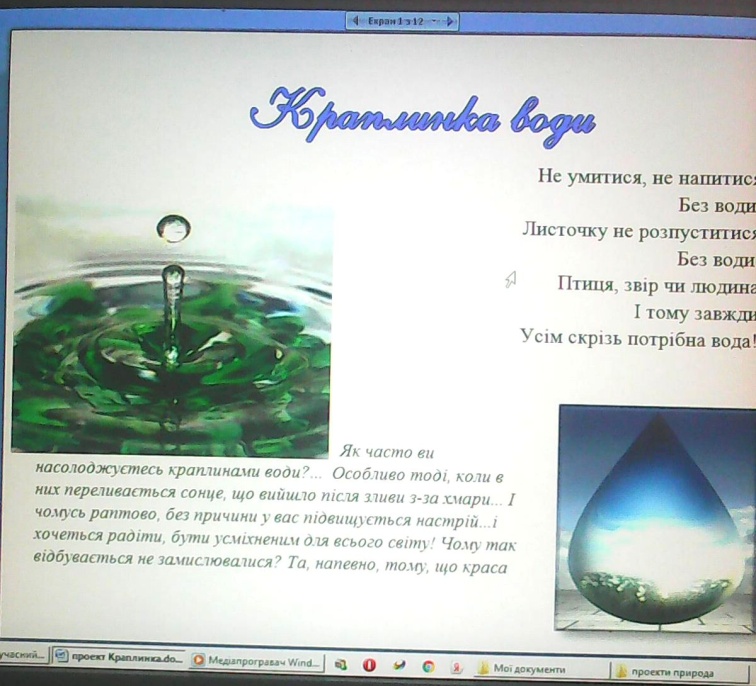 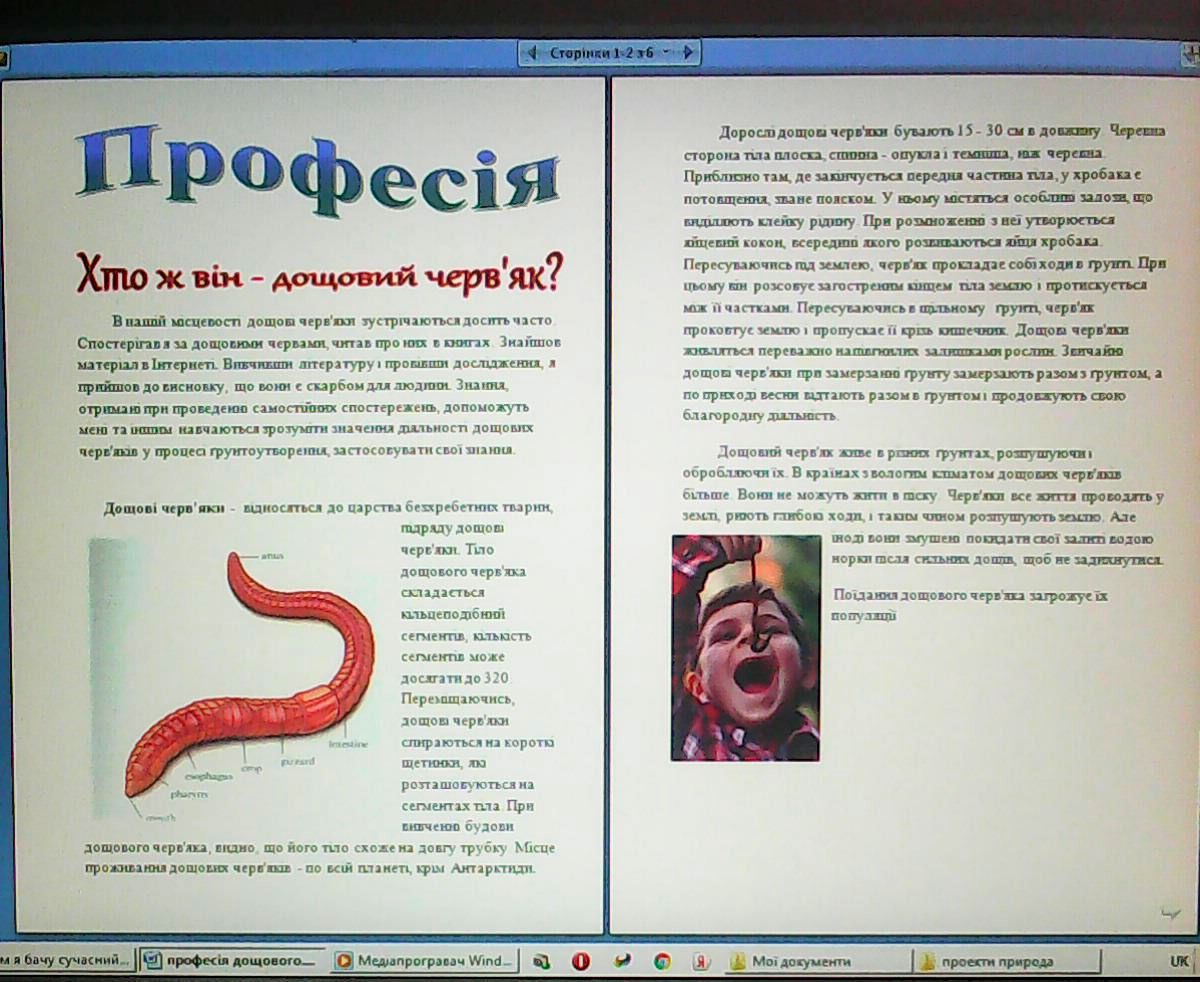 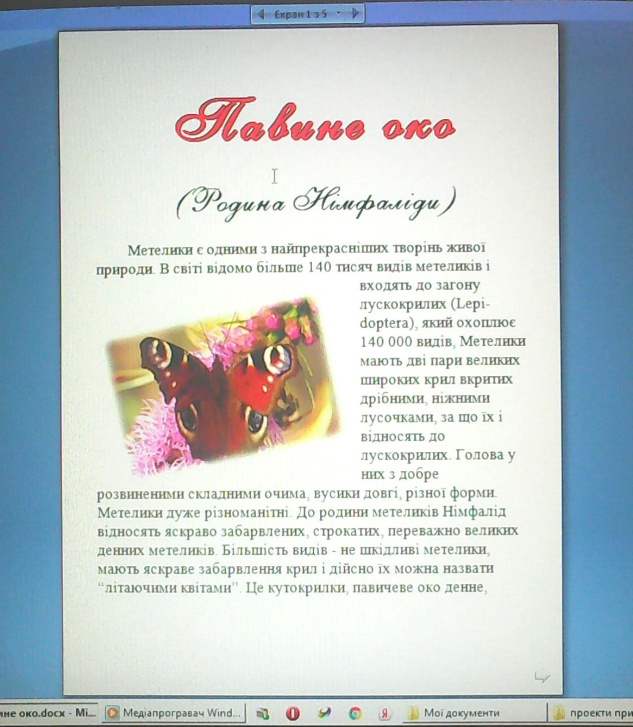 Особливо великий інтерес викликає в учнів мультимедійна екскурсія                           на різні теми “Ліс - багатство людства”,“ У царстві зимуючих птахів”, “ВІЛ/СНІД.Ти повинен це знати!”, “Чорнобиль” і т.д.
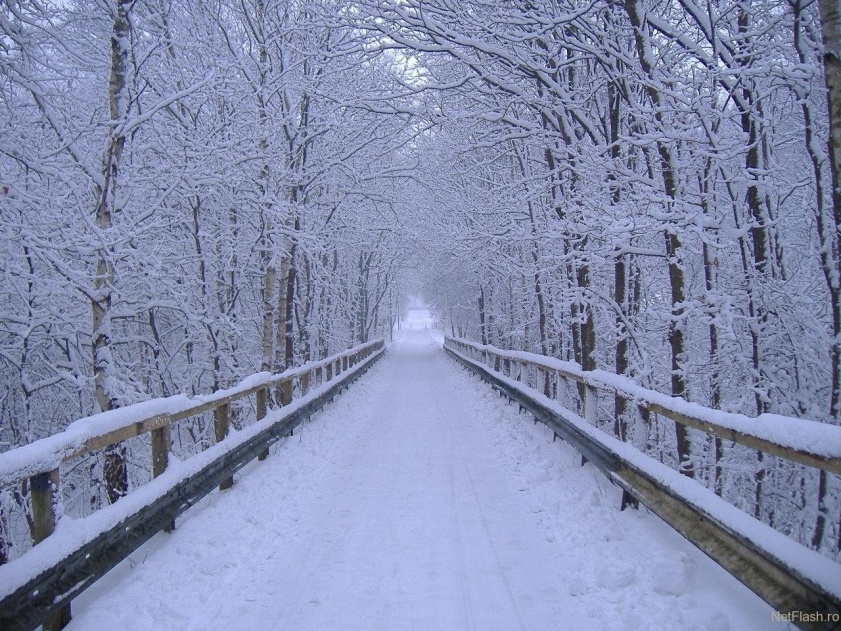 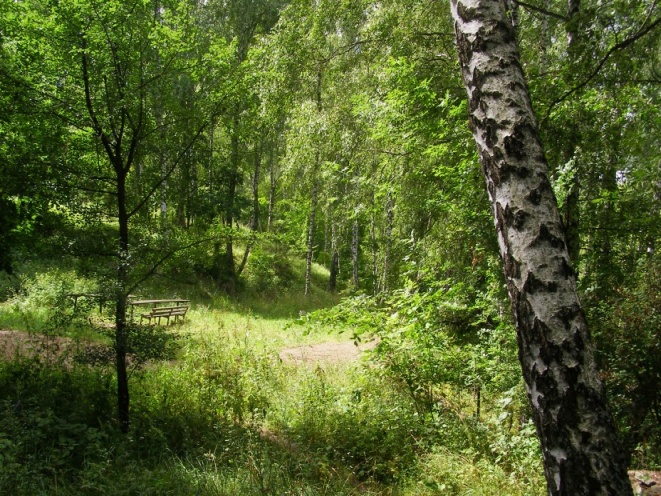 У царстві зимуючих птахів
“Ліс – багатство людства”
Ніколи не зробимо шкоди
Ми пташці у нашім краю.
Ми друзі і вірні, і щирі,
Бо ми бережем повсякчас
Пташок, що літають у вирій,
 І тих, що зимують у нас.
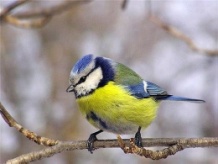 “Ліс - багатство людства”
Перший кадр вказує на тему екскурсії.
Наступний кадр після позначення теми показував правила поведінки на природі. 
Далі кадри знайомили з лісом, його окремими частинами, ярусами, населенням тощо. 
Показ супроводжувався голосами птахів, шумом дерев.
 Змінюючи кадри, учні ніби пересувалися по лісу від об'єкта до об'єкта у природному середовищі.
ВІЛ/СНІД.Ти повинен це знати!
Учням показую тему віртуальної екскурсії
Короткі факти про розвиток хвороби.
Розповідь про можливі способи зараження на СНІД.
Віртуальне знайомство із відомими людьми, хворими на СНІД.
Можливі наслідки від зараження.
Усі кадри супроводжуються мелодією із відомих хітів
Метод  проектів
Для творчої організації роботи учнів на уроках біологіївикористовую метод проектів, основні цілі якого відповідають розвитку творчої особистості учня, а освітнім продуктом є проект, виконаний у співпраці з однокласниками
Така робота може бути досить тривалою, що дає змогу     учням успішно здійснювати пошукові та дослідницькі завдання з використанням різних джерел інформації,                                              в тому числі й Інтернету.
Методика розробки творчого проекту передбачає:
ґрунтовне вивчення теми учнями;
підготовку відповідних презентацій.
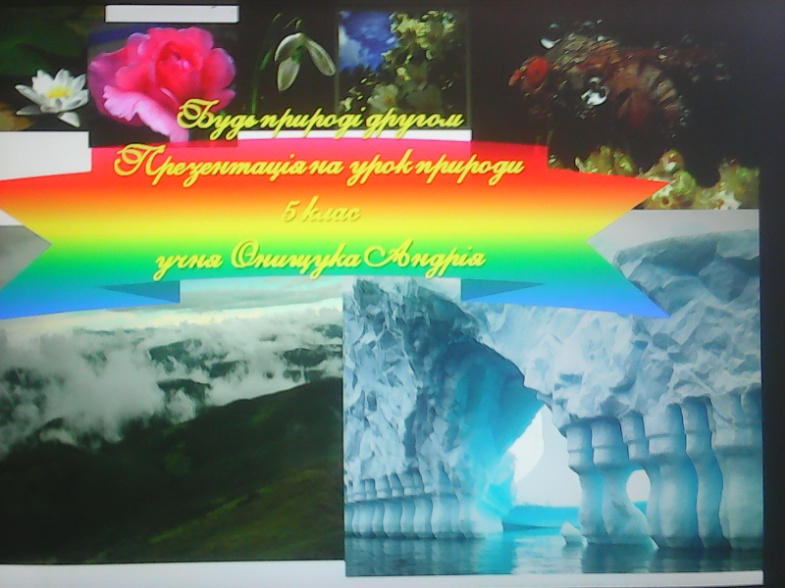 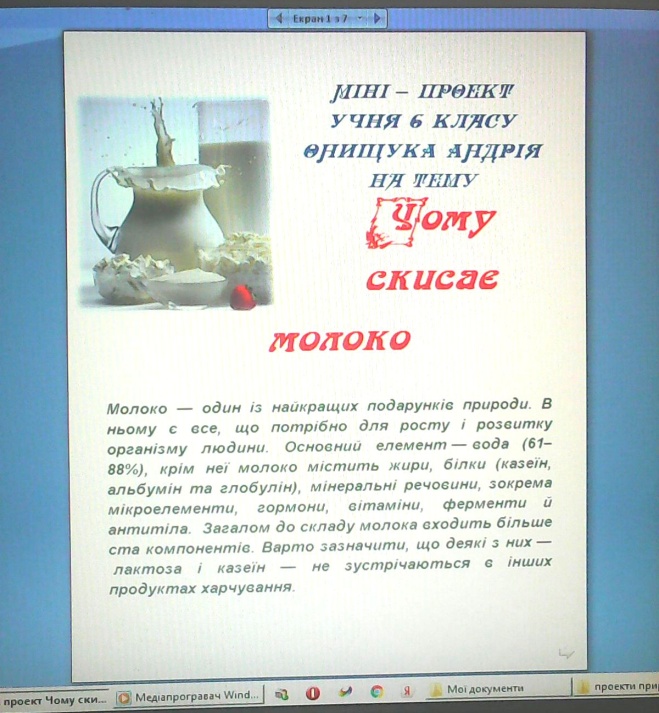 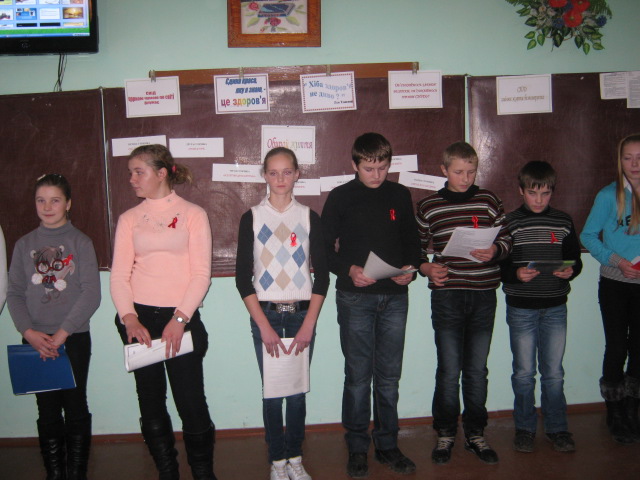 Якщо школяр від мотиву „потрібно” 
прийде до мотиву „мені цікаво, я хочу це знати”, 
то цей шлях стане більше радісним і плідним.
Дякую за увагу!
Бажаю всім успіху!